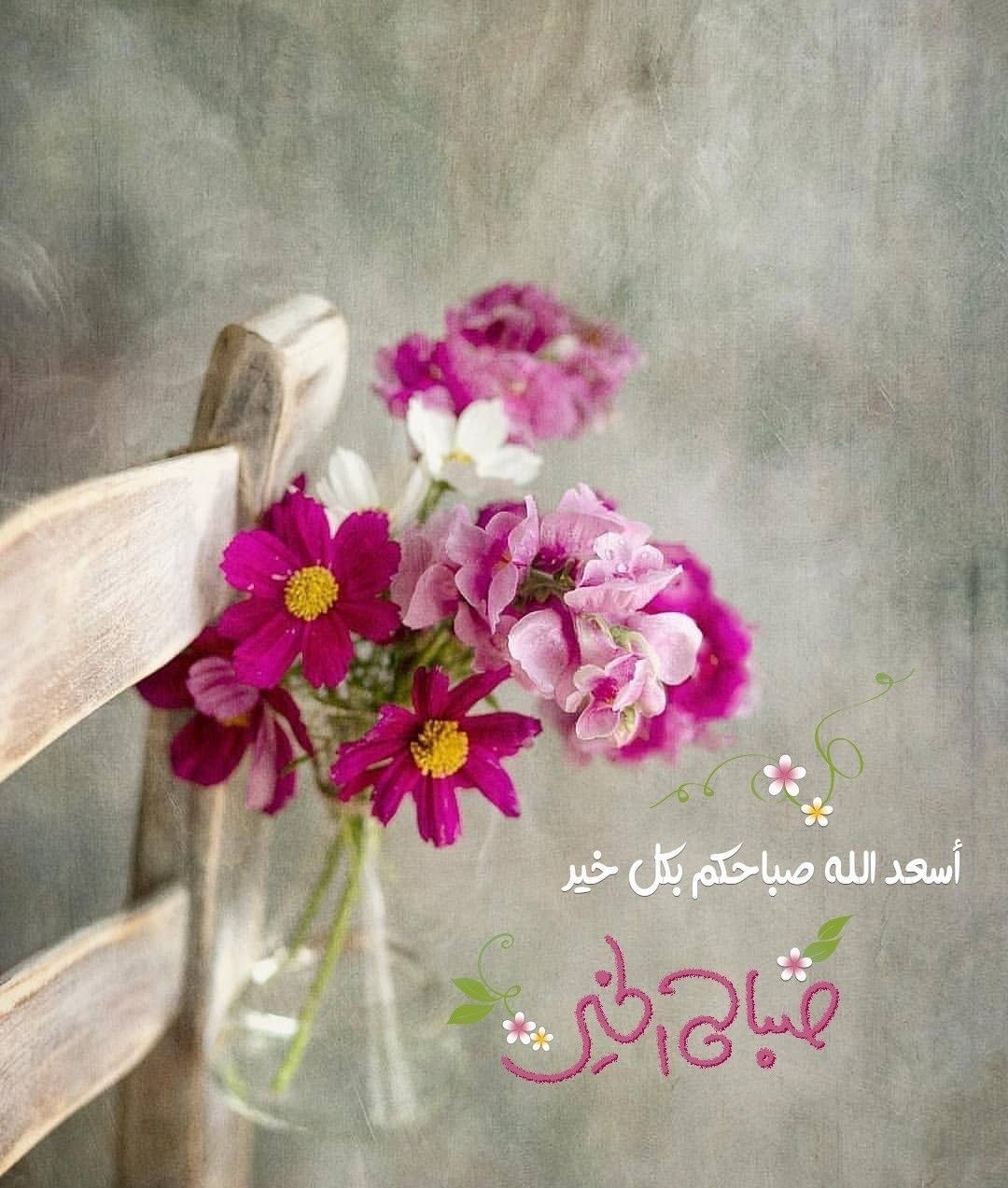 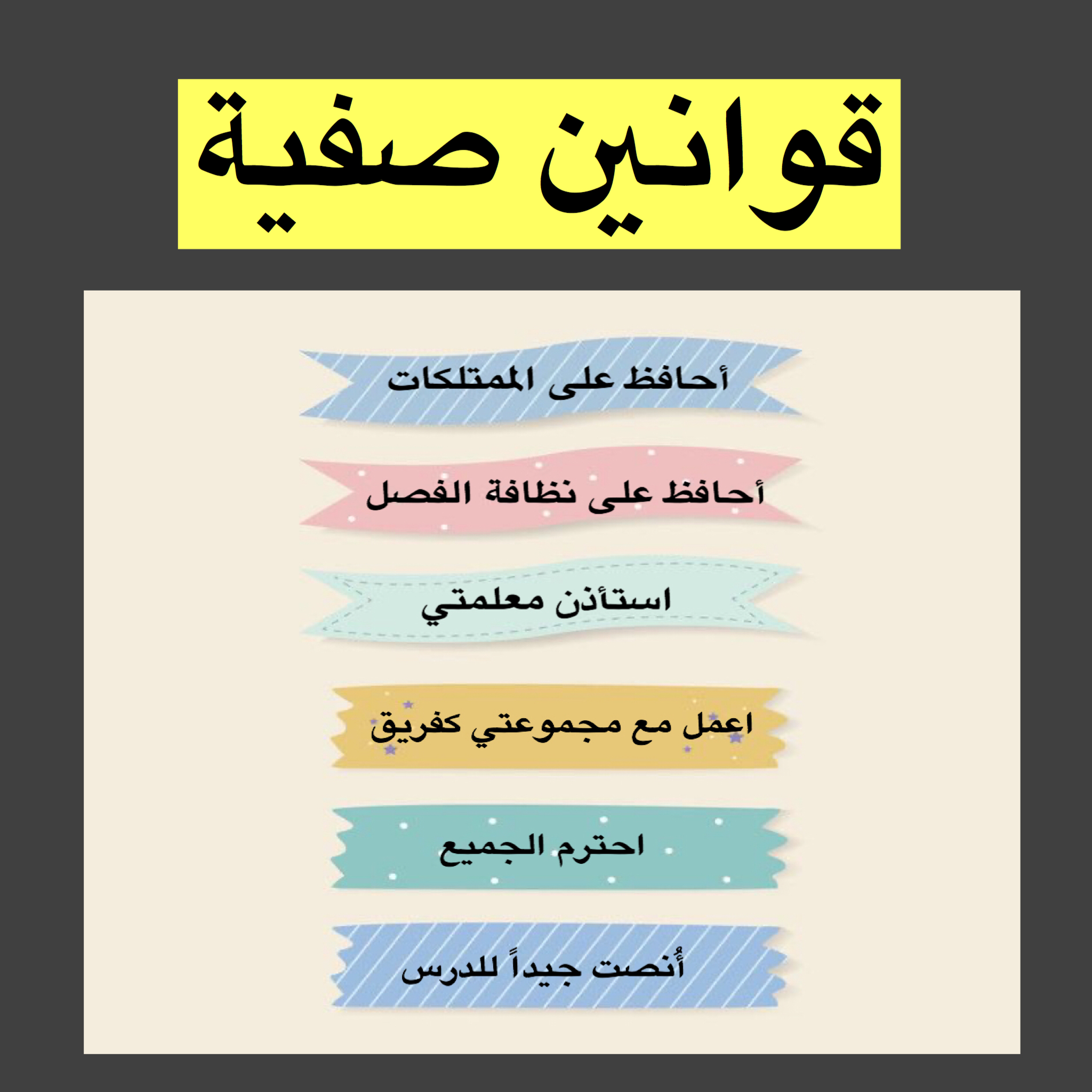 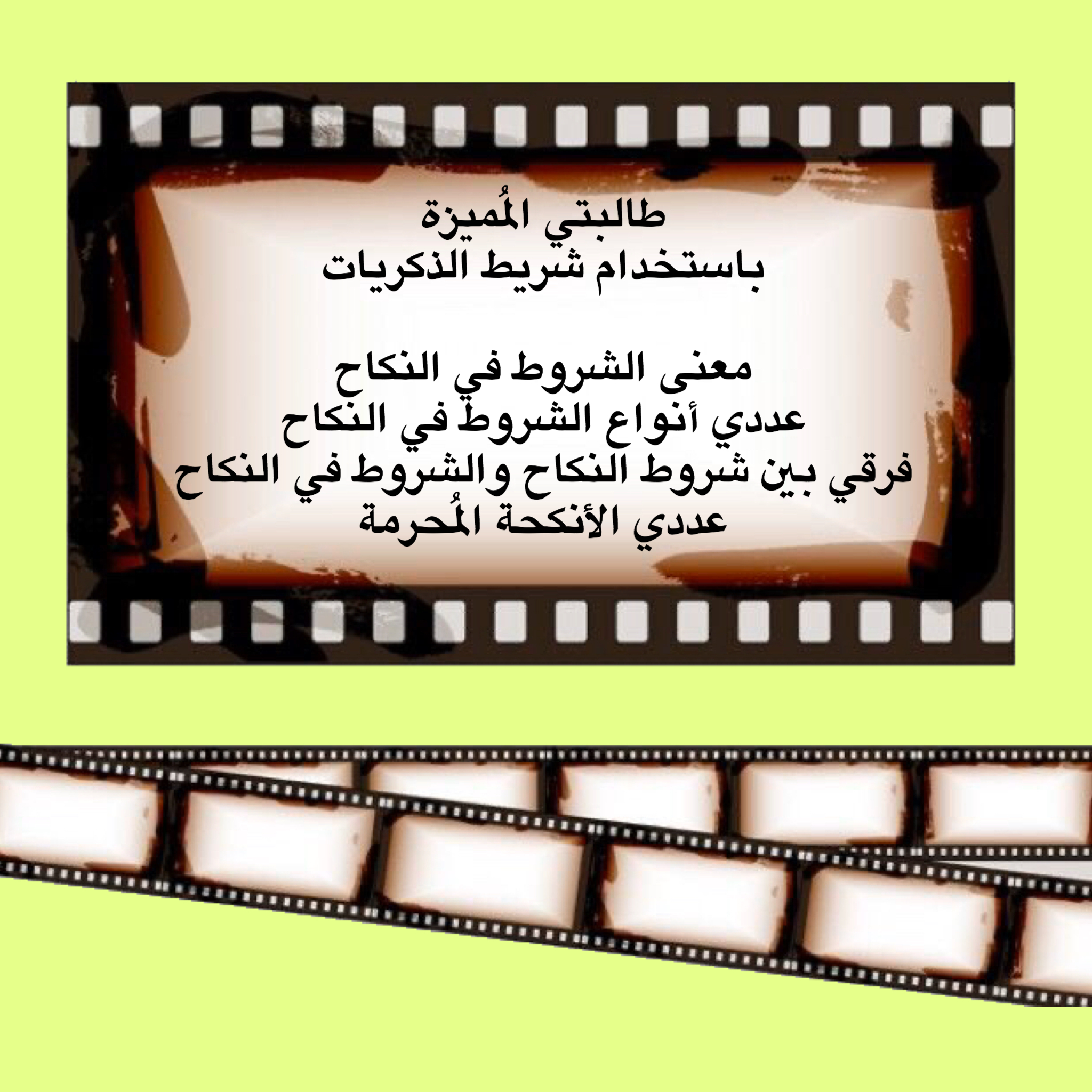 تغذية راجعة
تدريس تبادلي (تنبؤ)
(محمد) شاب متعلم وملتزم وعلى خلق  ومعجب جداً بابنة خالته ( مها) ويريد الزواج بها

وضحي الخطوات التي يجب أن يقوم بها لإتمام زواجه من (مها)؟
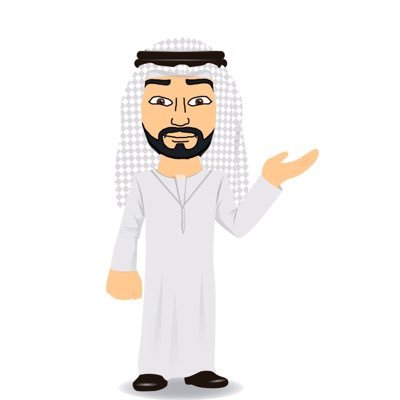 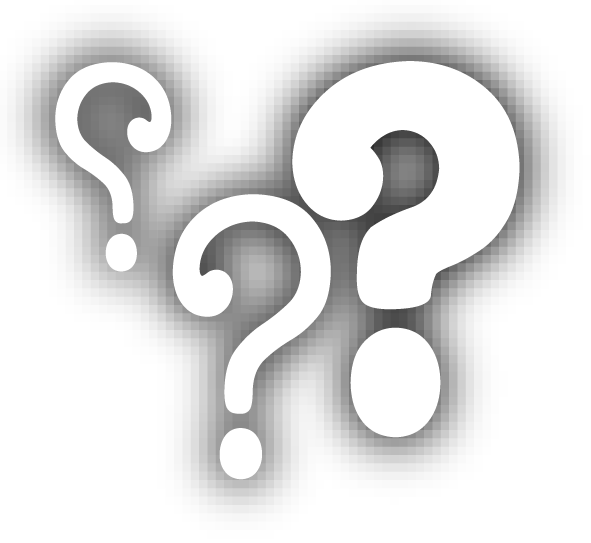 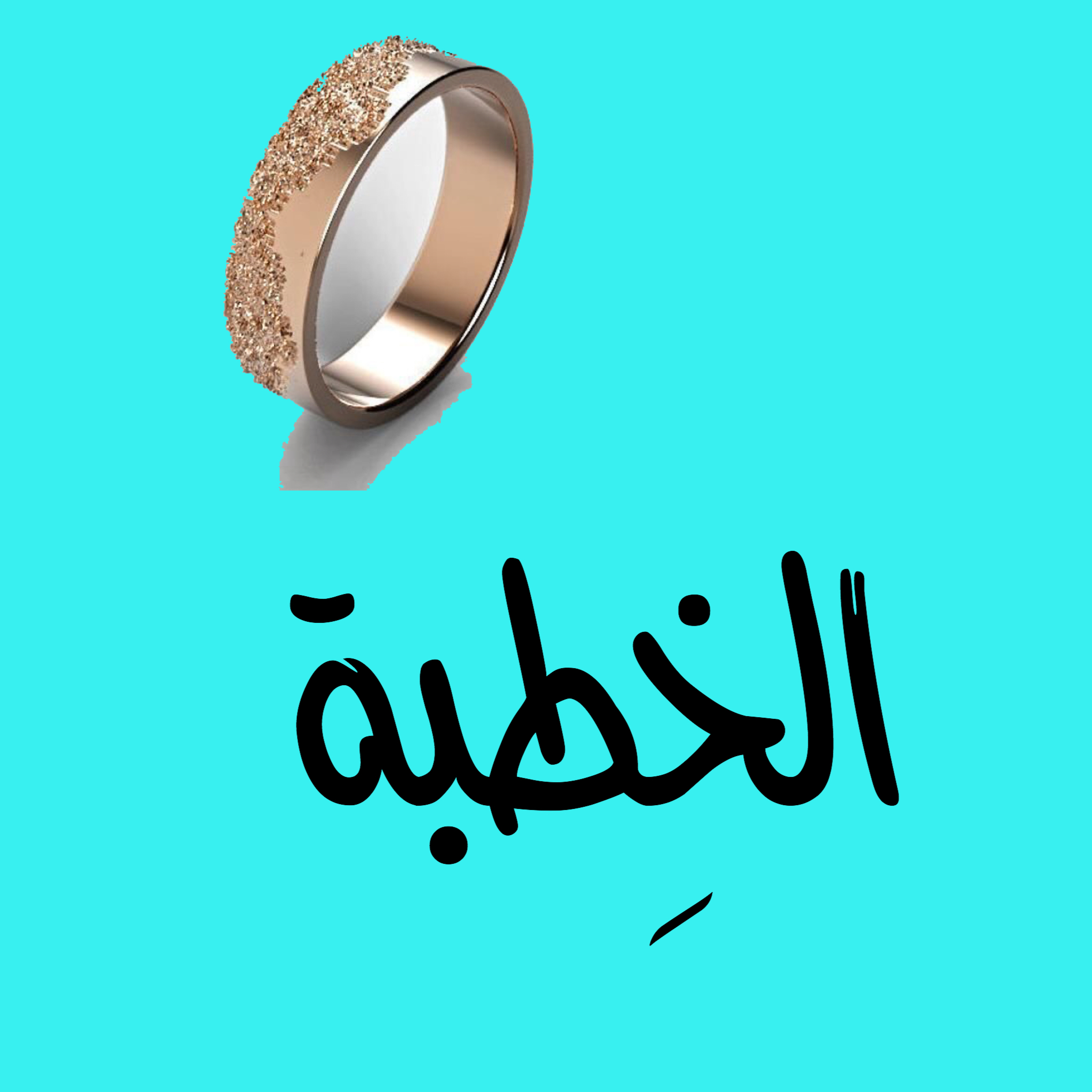 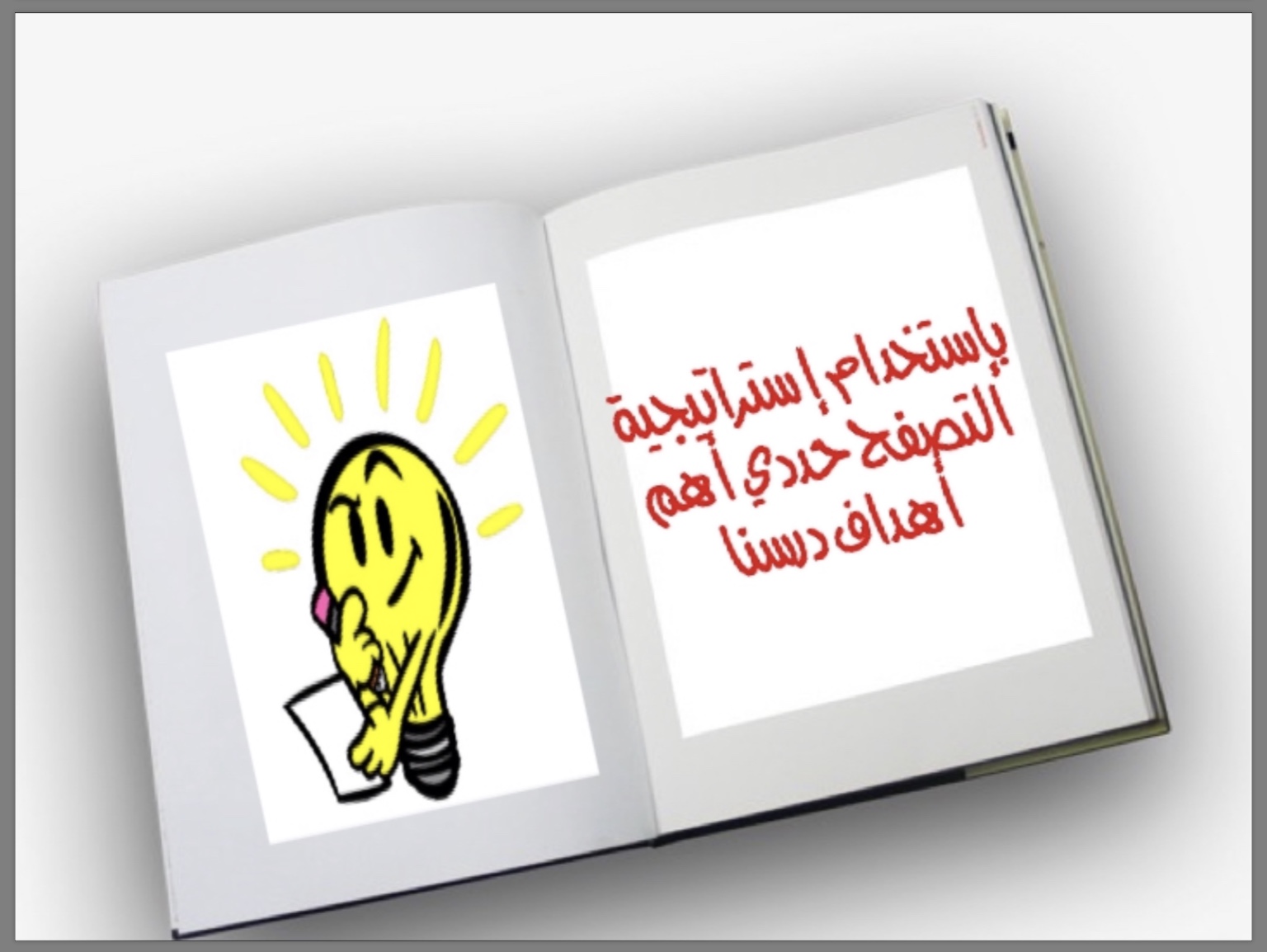 تفرق بين ما يحل وما يحرم  في فترة الخطبة .
تعرف أحكام الخطبة .
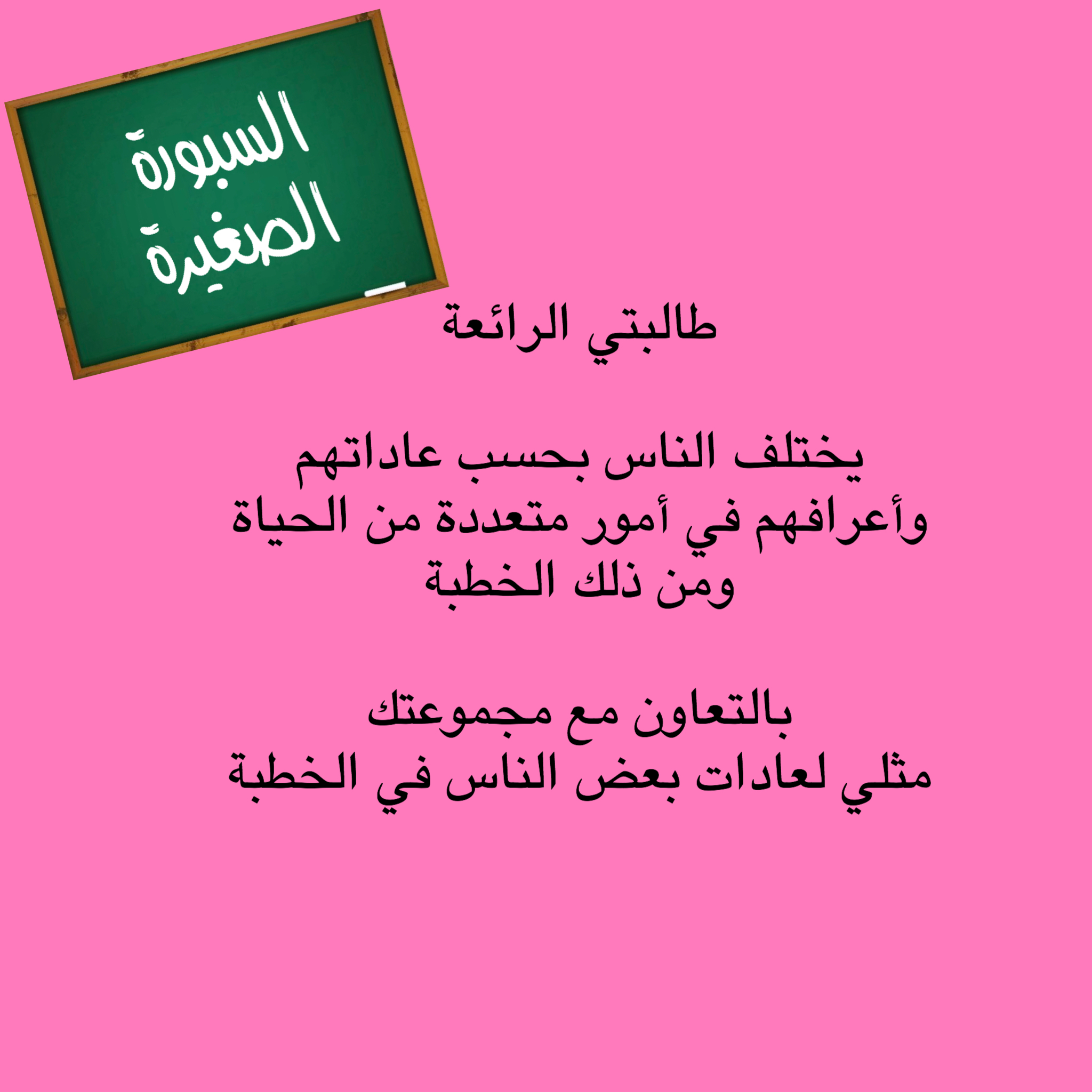 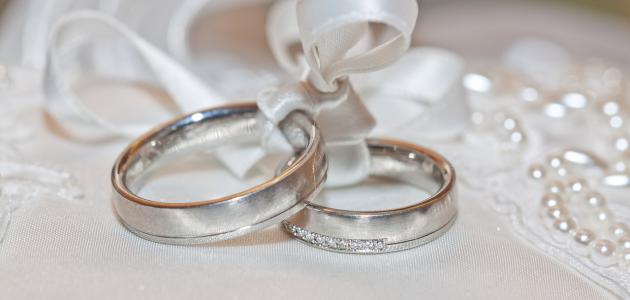 إستراتيجية  العصف الذهني
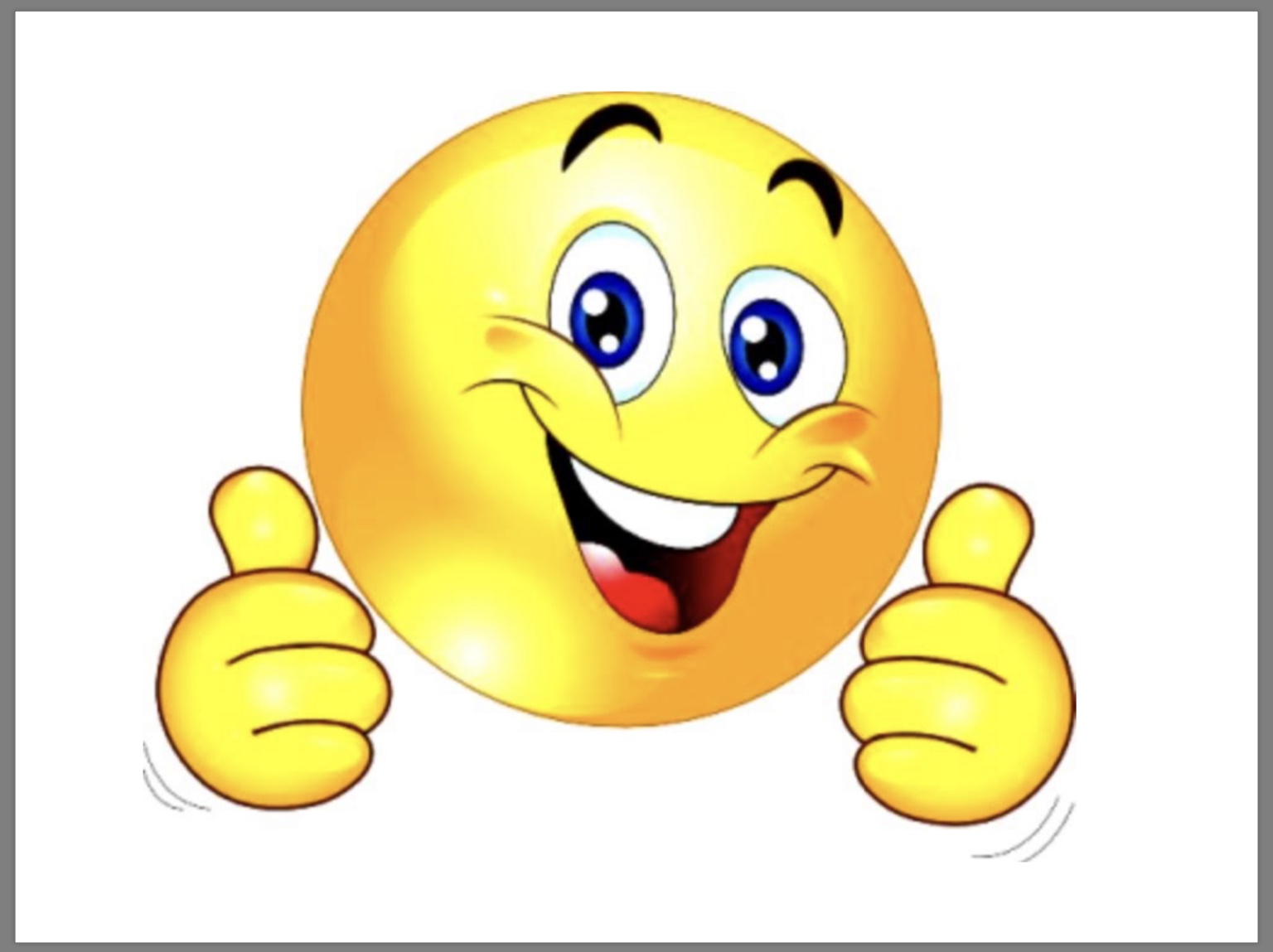 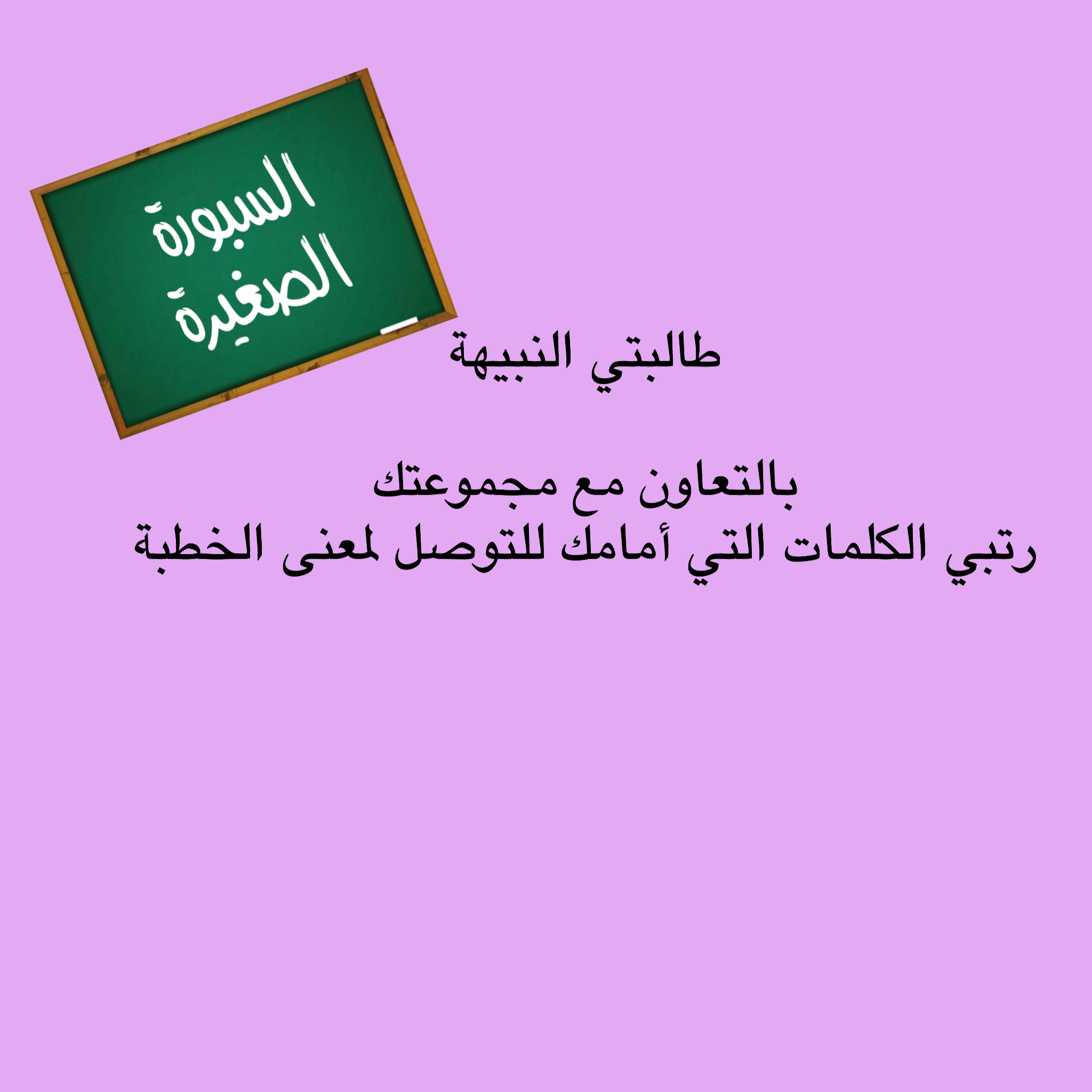 الرجل
بطلب
للنكاح
المرأة
تقدم
الخِطبة

هي تقدم الرجل بطلب المرأة للنكاح .
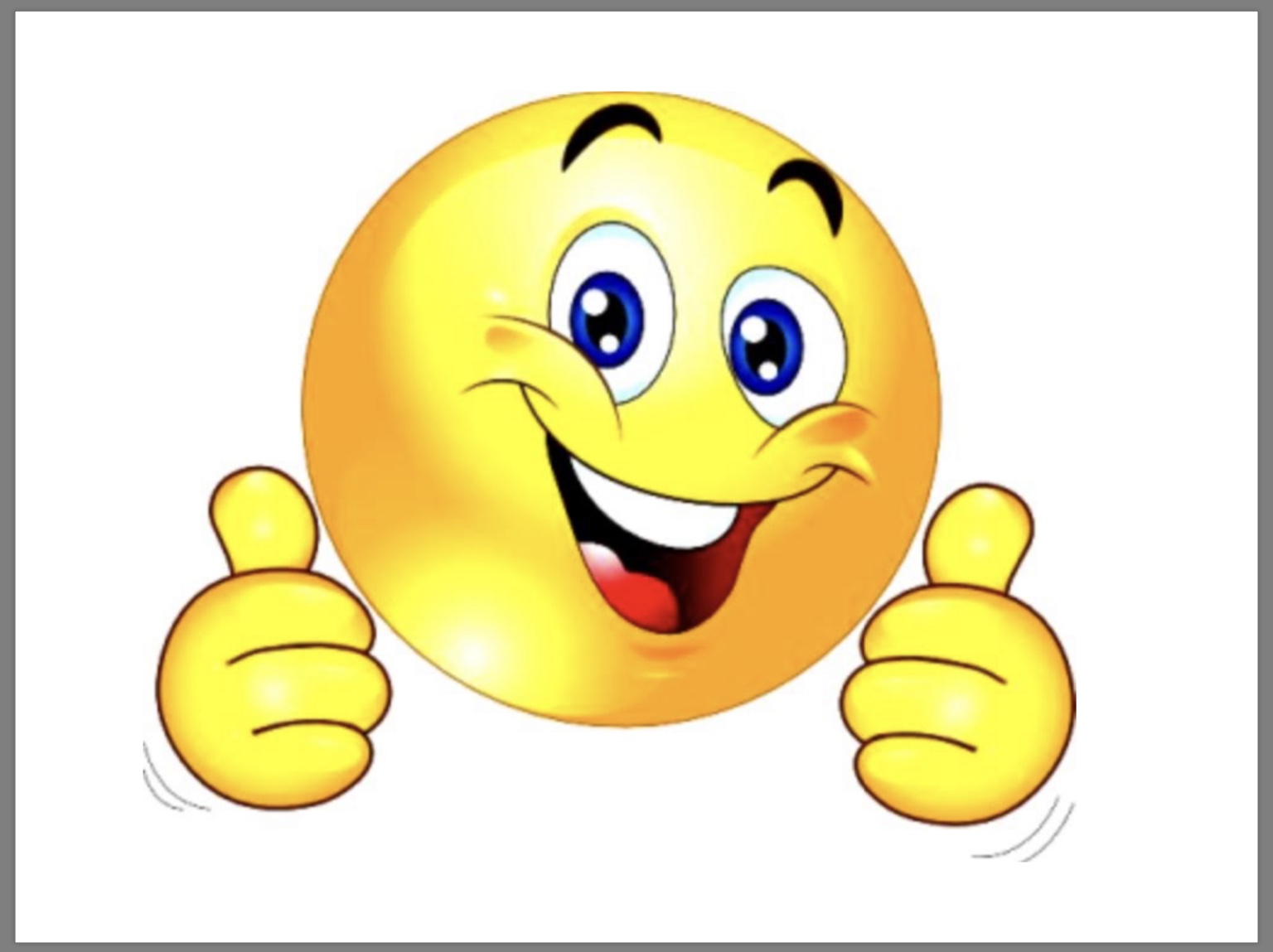 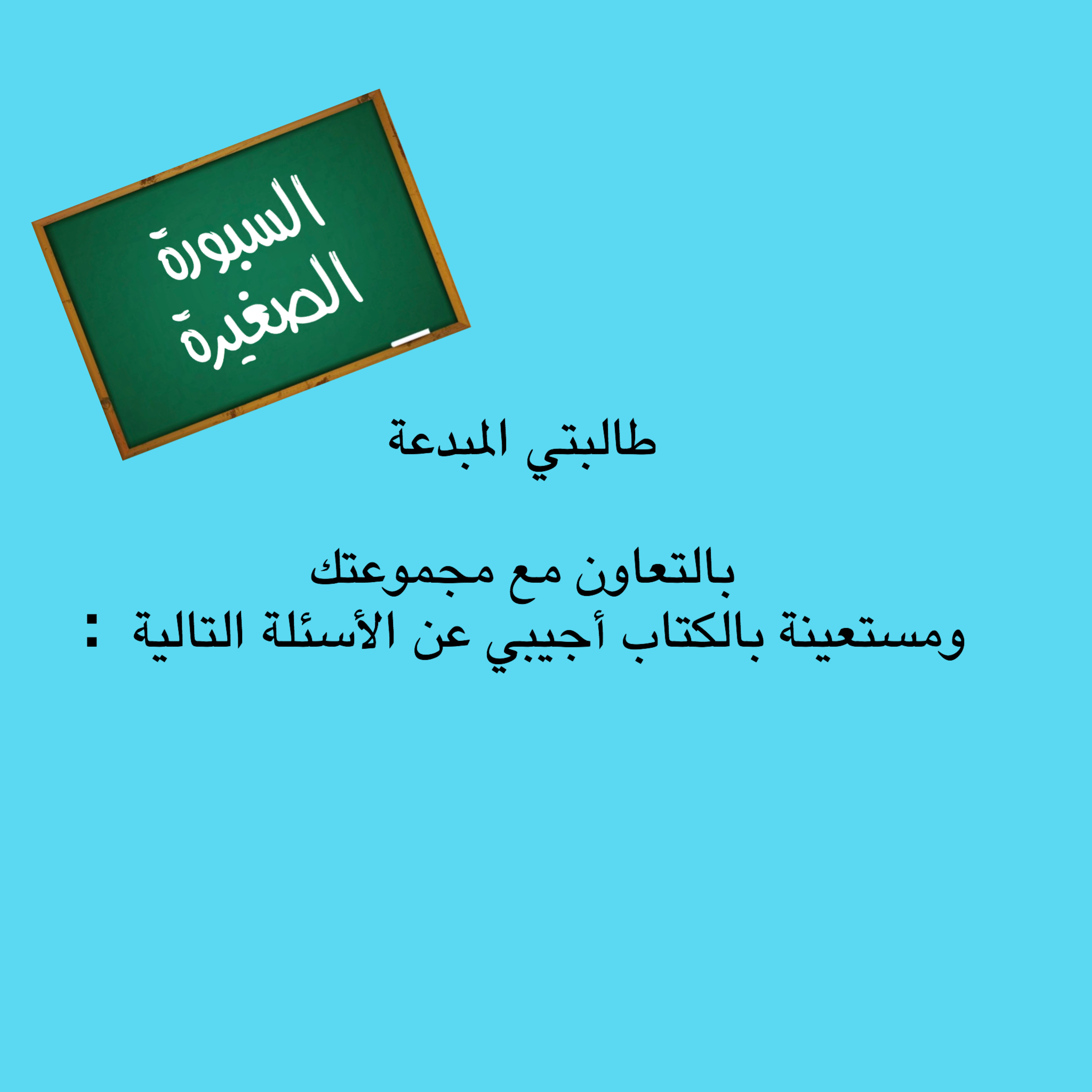 1- حددي علاقة المرأة بالرجل في مرحلة الخطبة مبينة حكم الخلوة بها؟
2- ما حكم النظر إلى المخطوبة ؟ موضحة حدود النظر المسموح  مع ذكر الدليل. ؟
3- متى يمنع الولي الخاطب من النظر إلى المخطوبة ؟
4- وضحي التصرف الصحيح للرجل إذا نظر إلى الفتاة ولم تعجبه ؟
5- ما حكم نظر المرأة للرجل في مرحلة الخطبة ؟
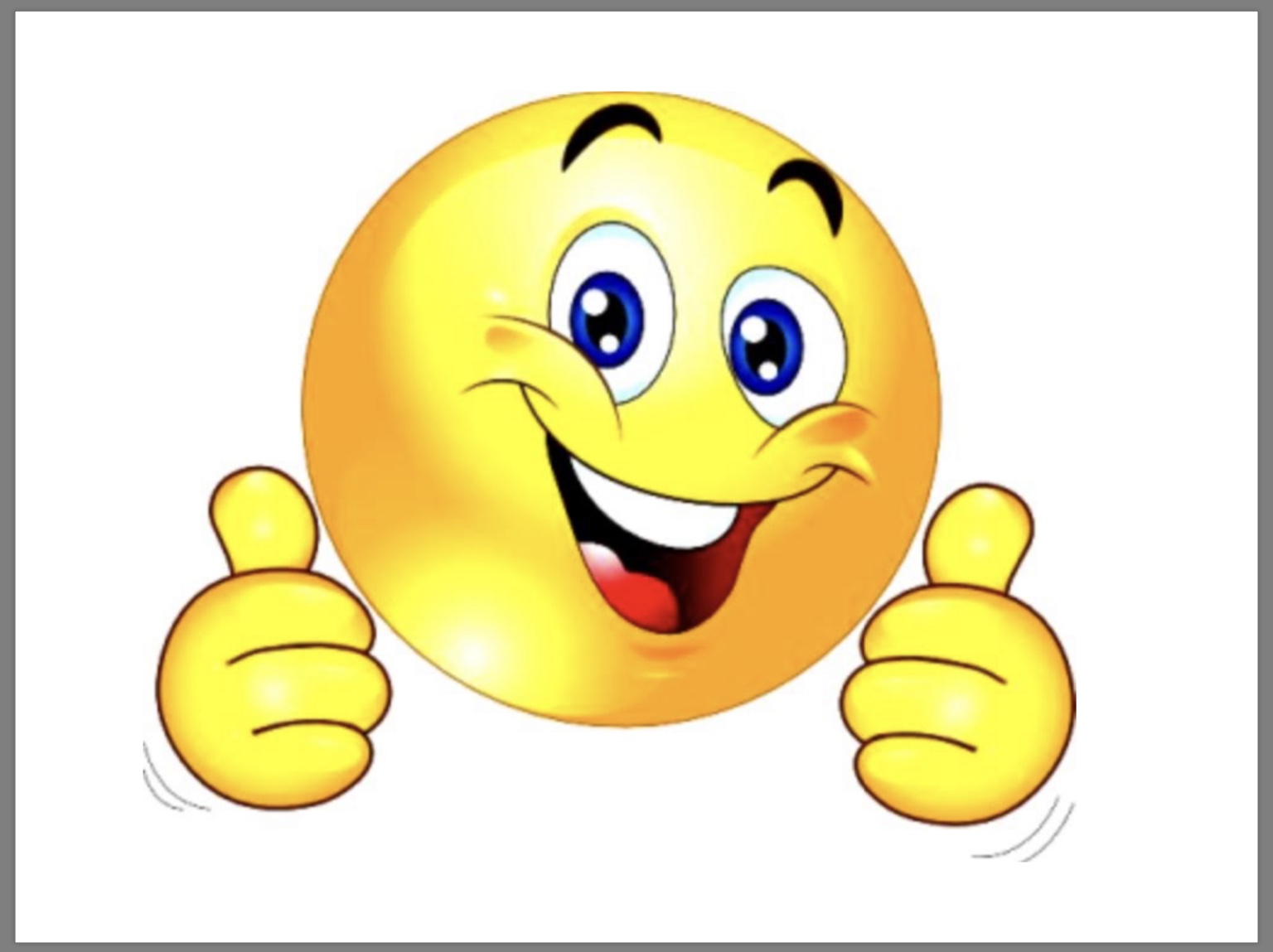 أحكام الخِطبة
علاقة المرأة بالرجل في هذه المرحلة
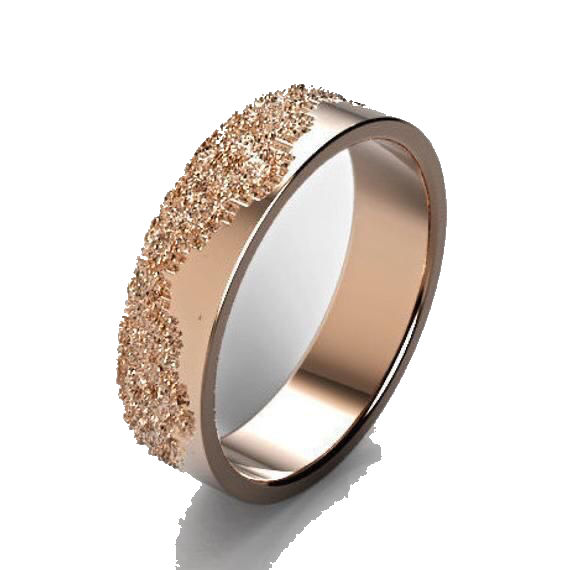 النظر إلى المخطوبة
الأحوال التي يحرم فيها الخطبة
علاقة المرأة بالرجل في هذه المرحلة
المرأة في مرحلة الخِطبة تعد أجنبية بالنسبة للرجل فلا يجوز الخلوة بها
ولا يجوز له أن يأتي منها
 ما يأتي الرجل من أمراته
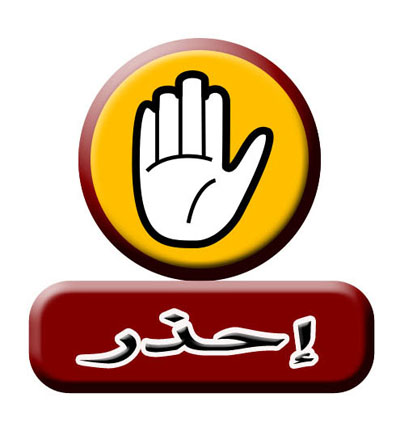 حدود النظر : الوجه واليدين وما جرت العادة بكشفه عند المحارم كالشعر وبقية الرأس.
وإذا رأى الرجل المرأة ثم لم تعجبه وصرف النظر عنها فالواجب عليه أن يستر عليها ولا يعلن ما رآه عيباً.
النظر إلى المخطوبة
يستحب لمن خطب امرأة وكان عازماً على نكاحها أن ينظر إليها .
١
٢
٣
٤
وإذا كان لا يريدون تزويجه فليس للخاطب النظر إلى المرأة .
٥
ليس للولي أن يمنع الخاطب من النظر إلى موليته إذا كان واثقاً من أن هذا الخاطب عازم على النكاح.
٦
كما أن للرجل أن ينظر للمرأة فكذلك للمرأة 
أن تنظر للرجل .
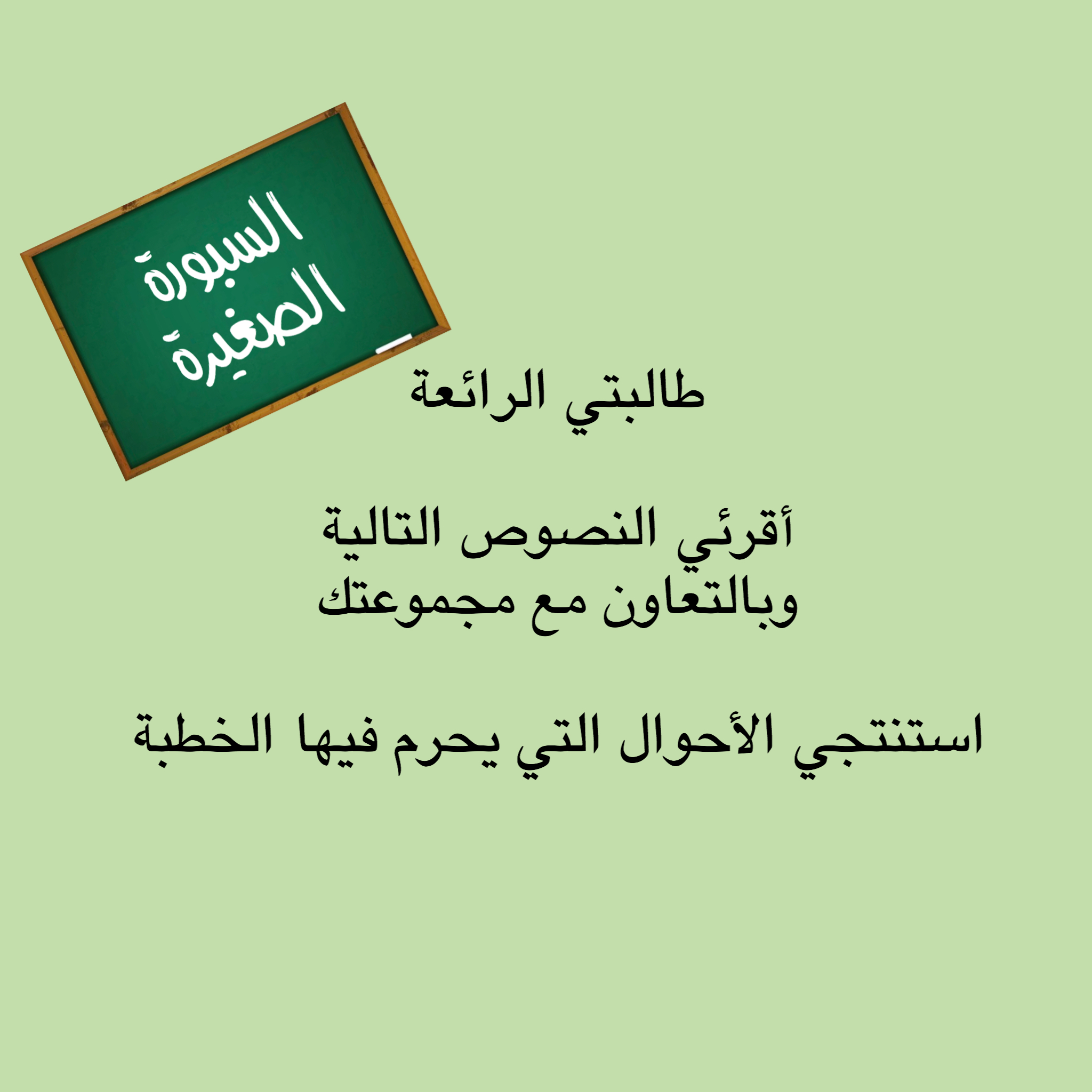 إستراتيجية  أقرأ زاوج  شارك 
مهارة  الاستنتاج
قال النَّبِيُّ ﷺ : ( َلا يَخْطُبْ الرَّجُلُ عَلَى خِطْبَةِ أَخِيهِ حَتَّى يَتْرُكَ الْخَاطِبُ قَبْلَهُ ، أَوْ يَأْذَنَ لَهُ الْخَاطِبُ)

قوله تعالى :  ﴿ وَلَا جُنَاحَ عَلَيْكُمْ فِيمَا عَرَّضْتُمْ بِهِ مِنْ خِطْبَةِ النِّسَاءِ أَوْ أَكْنَنْتُمْ فِي أَنْفُسِكُمْ عَلِمَ اللَّهُ أَنَّكُمْ سَتَذْكُرُونَهُنَّ وَلَكِنْ لَا تُوَاعِدُوهُنَّ سِرًّا إِلَّا أَنْ تَقُولُوا قَوْلًا مَعْرُوفًا وَلَا تَعْزِمُوا عُقْدَةَ النِّكَاحِ حَتَّى يَبْلُغَ الْكِتَابُ أَجَلَهُ وَاعْلَمُوا أَنَّ اللَّهَ يَعْلَمُ مَا فِي أَنْفُسِكُمْ فَاحْذَرُوهُ وَاعْلَمُوا أَنَّ اللَّهَ غَفُورٌ حَلِيمٌ ﴾
الأحوال التي يحرم فيها الخطبة
٢
١
خطبة المرأة المعتدة
خطبة الرجل على خطبة أخيه المسلم
أن يعلم أن فيهم ميل إلى الخاطب الأول
علم الخاطب الثاني بخطبة الأول
يجوز التعريض والتلميح
خارطة مفاهيم
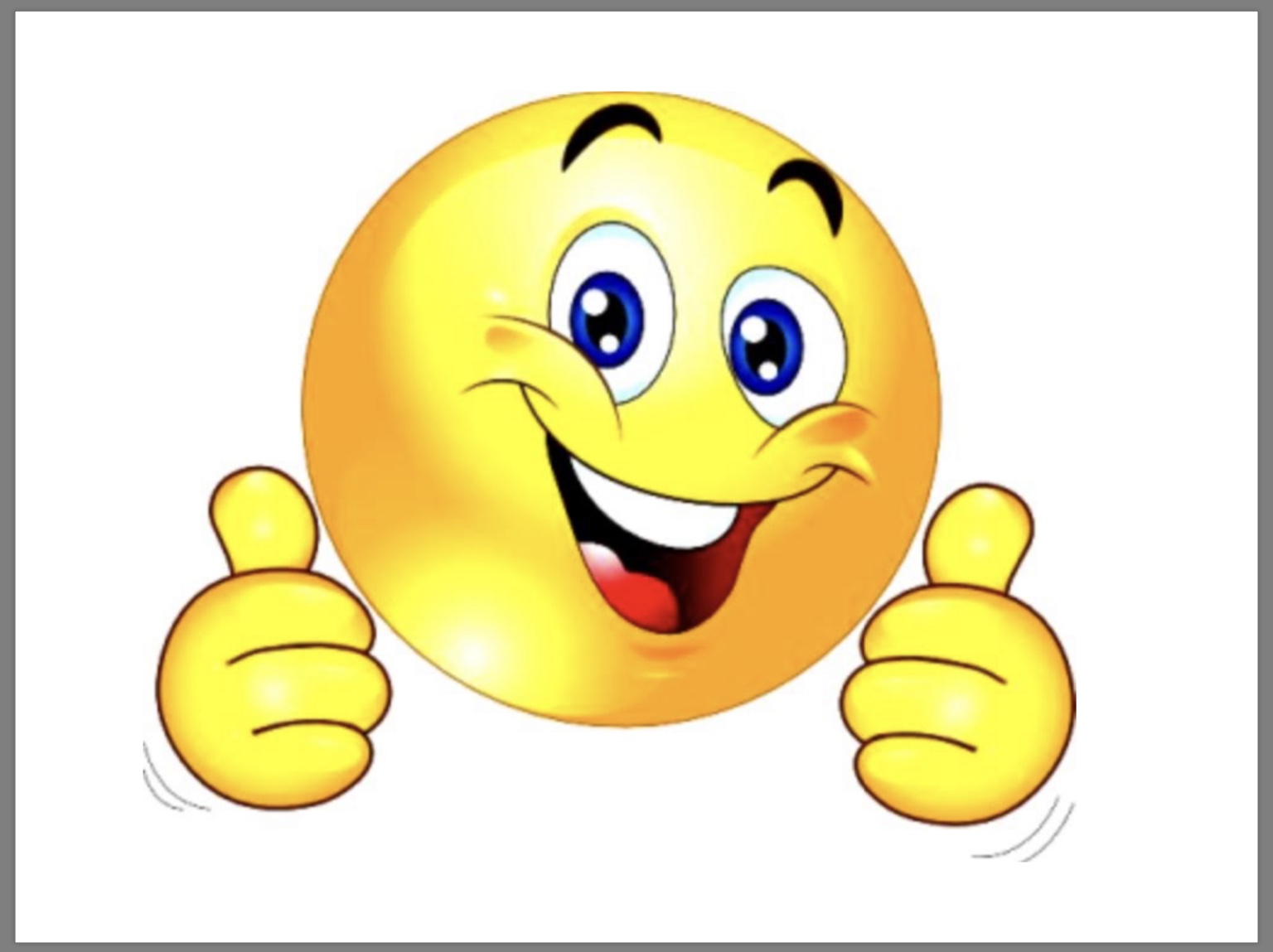 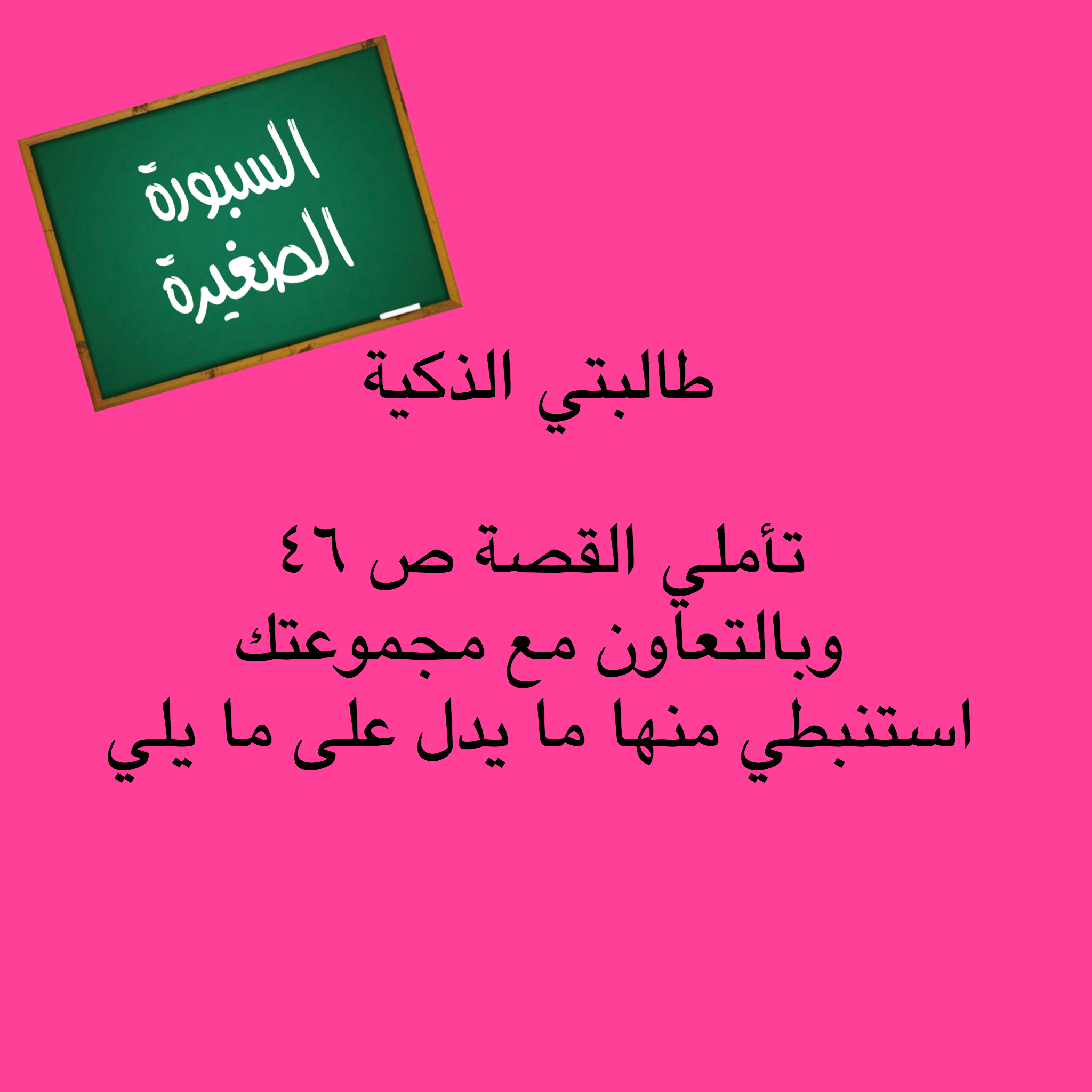 إستراتيجية القصة
مهارة  الاستنباط
النشاط ص ٤٧
يشرع للولي
 أن يعرض على الرجل الصالح 
الذي يراه كفؤاً لموليته الزواج منها
من الأمور المشروعة قبل الخطِبة 
الاستشارة والاستخارة
يشرع لكل واحد من الخاطب والمخطوبة 
استشارة من يثقان به قبل الإقدام على الزواج
ممن له علم وخبرة ومعرفة من الرجال والنساء
والمستشار مؤتمن , فلا يجوز له أن يسكت عن شيء يرى أنه مهم في معرفة الزوج أو الزوجة فيذكر المحاسن والمساوئ
إذا أراد الرجل خطبة امرأة , أو أرادت المرأة الموافقة على الزواج من الرجل فإنه يشرع لهما استخارة الله سبحانه وتعالى قبل الإقدام على ذلك .
بصلاة ركعتين من غير الفريضة , في غير أوقات النهي عن الصلاة , ثم يقول بعد السلام منهما الدعاء الوارد عن النبيﷺ
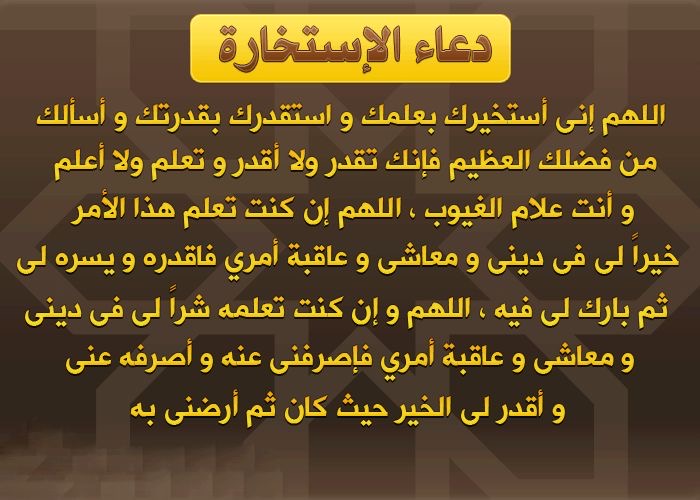 النشاط ص  ٤٨
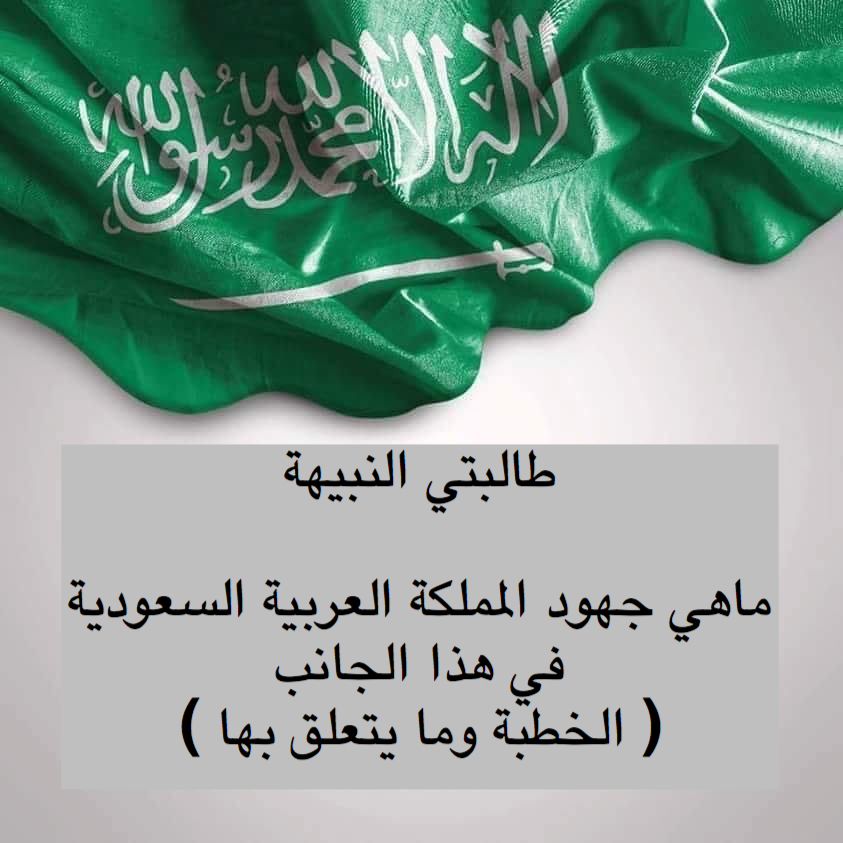 قيام الدولة بتنظيم إجراءات عقود الأنكحة وتسهيلها، وذلك عبر  تكثير عدد مأذوني الأنكحة و عمل موقع إلكتروني خاص بعقد الأنكحة ، والعمل على حفظ حقوق كلا العاقدين،
https://ezawaj.sa/
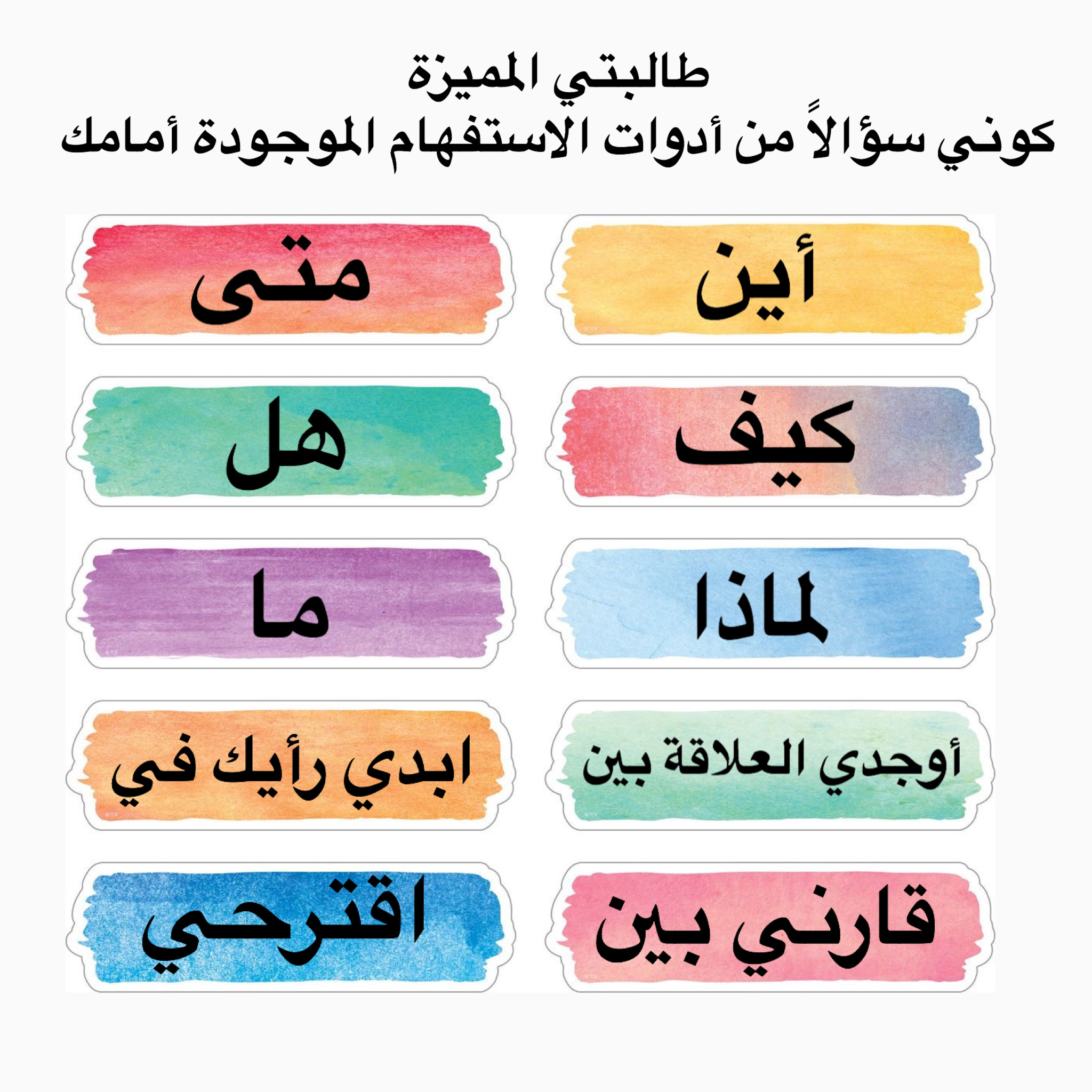 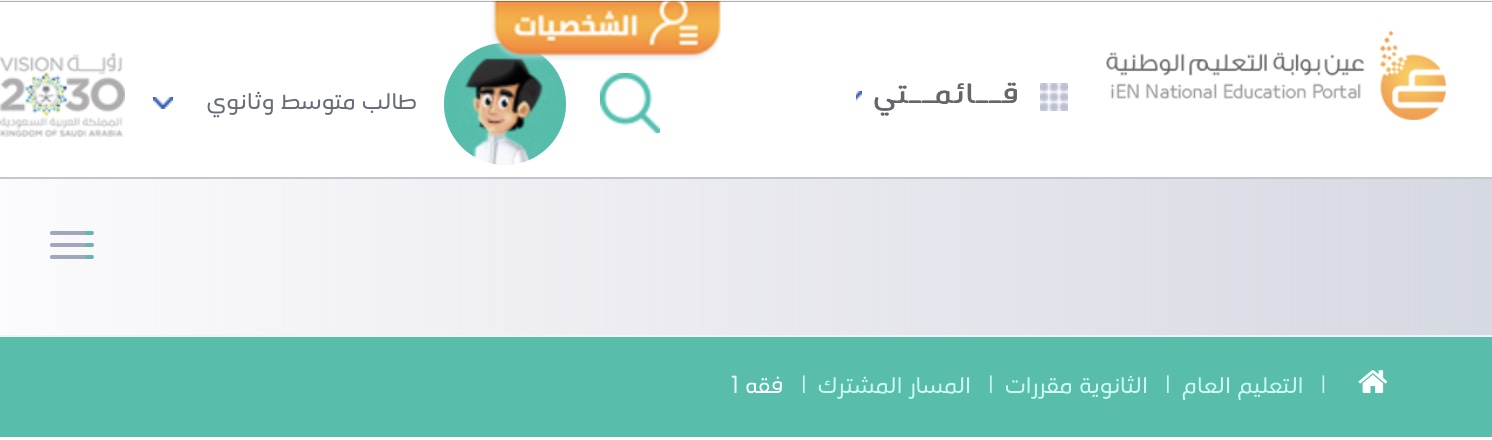 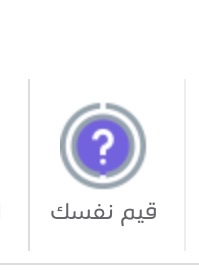 طالبتي الجميلة فاننتقل 
لقراءة الباركودص 45
ولنقيّم أنفسنا
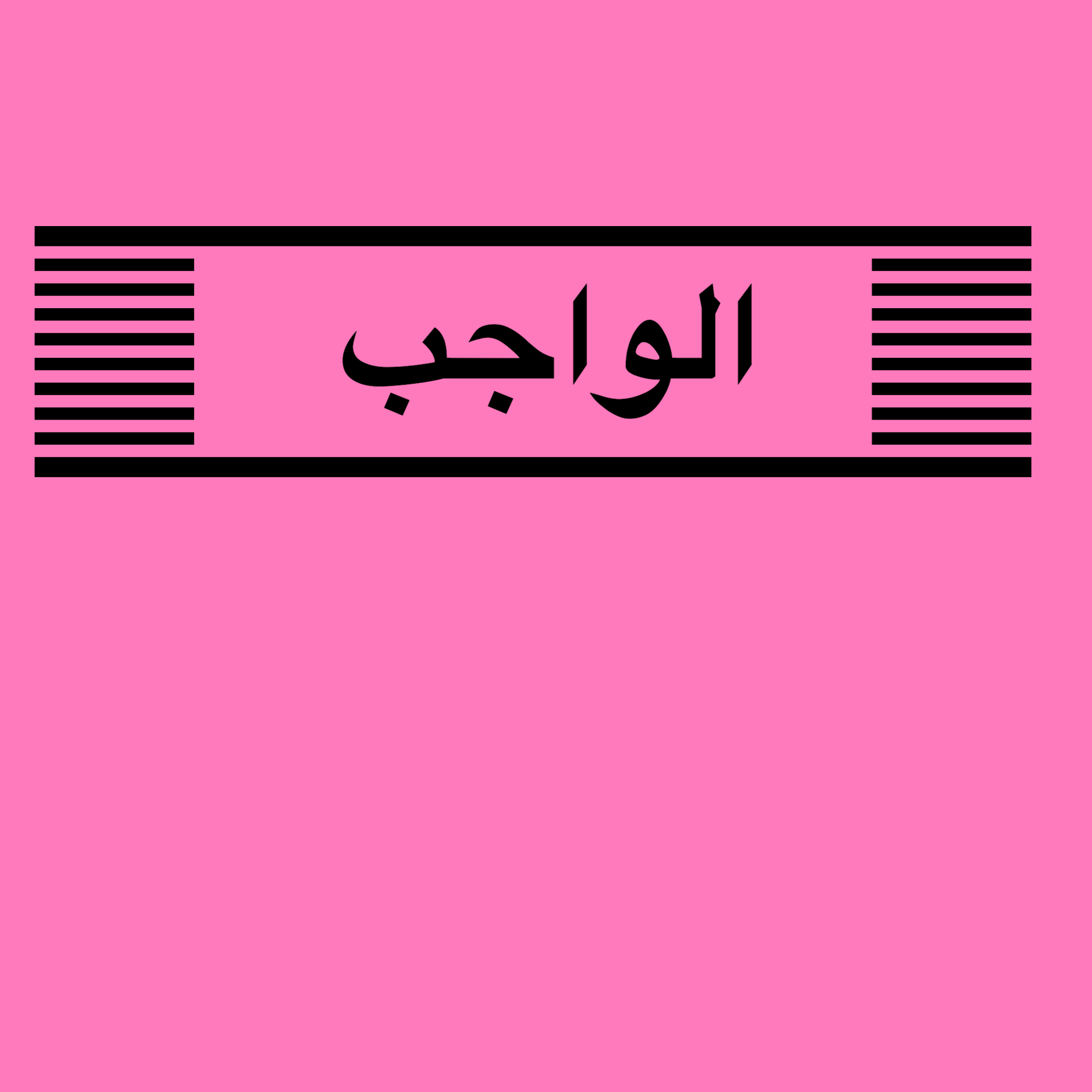 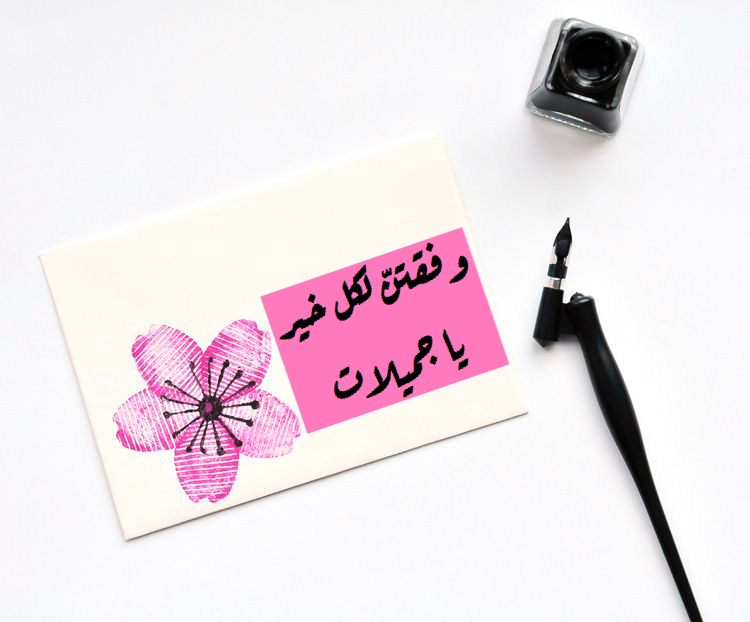